6TH BINP-FAIR WORKSHOP
HESR-PANDA Chicane Dipole Magnet
STATUS AND PLANS 

26-30 April 2021
26-30 April 2021
1
The HESR-PANDA Chicane Dipole Magnet
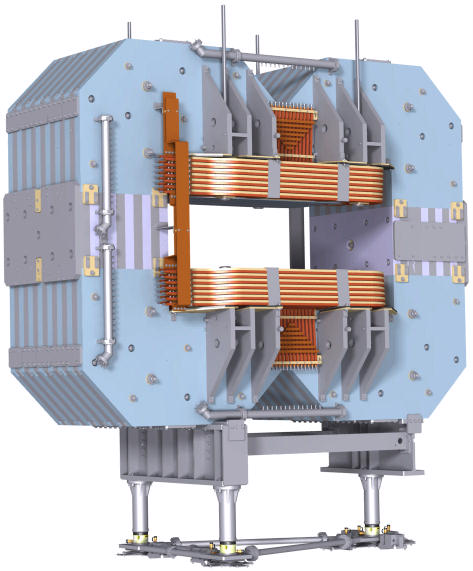 Normal conducting Spectrometer Dipole
Integral component of the HESR
Beam deflection angle 40 mrad (2.29°)
Dynamic range 0.2 T·m … 2.0 T·m
Ramping speed from 25% to 100% in 60 seconds
View of the dipole from upstream side, field clamp hidden.
26-30 April 2021
2
Main Specifications for Dipole Magnet
Field integral along beam axis (z-direction) 2.0 T·m
Aperture angle horizontally ± 10°, vertically ± 5°
Yoke laminated to reduce eddy currents, lamination ~ 10 cm
Total weight 240 tons
Steel quality of yoke “21848” (carbon content < 0.02%)
Coil windings made of water cooled copper conductors
Total dissipated power ≤ 400 kW
26-30 April 2021
3
Status
Stress analysis completed. 
Magnetic field simulations completed.  
Design of yoke (plates, blocks, halves, assembly) completed.
Design of support structure completed.
Design of coils completed.
Yoke machining technology developed.
3D model for entire magnet completed.
2D drawings derived and under checking/approval .
Intermediate report accepted.
Final report is ready (including Installation manual and other related documents) and under examination. 
New fuses setup had been tested aiming at reliable and sharp dipole relief under seismic force distributed for each supporting leg.
Magnetic mapping system is under design.
Negotiations with steel maker and yoke machinery workshops are in process.
26-30 April 2021
4
Final report - Installation manual-1
Sequence of dipole assembling had developed and approved by GSI and outside factory. Safety units have been adopted.
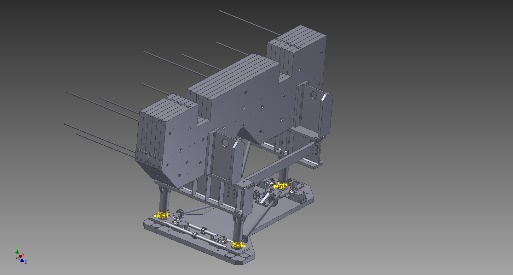 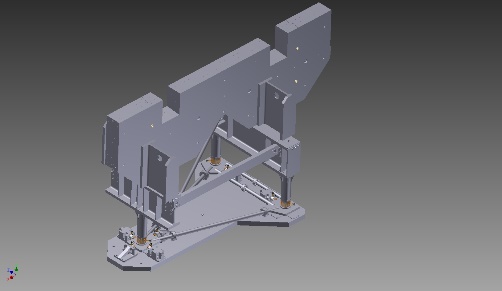 1
3
2
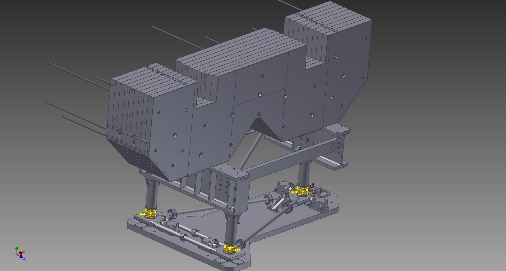 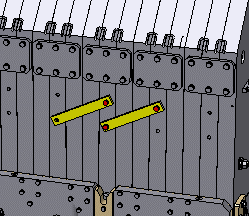 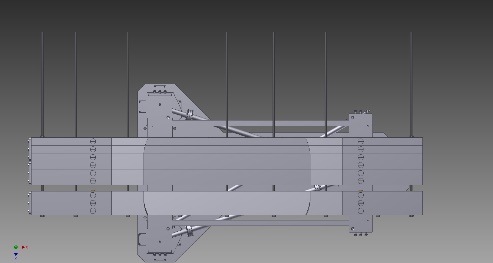 4
5
6
26-30 April 2021
5
Final report - Installation manual-2
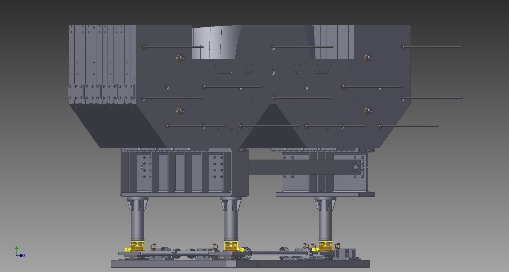 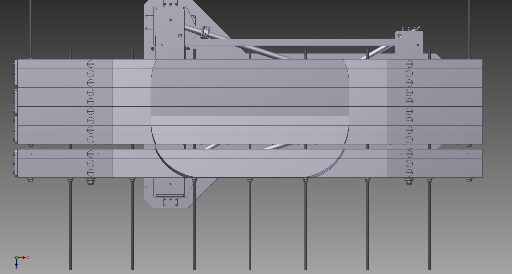 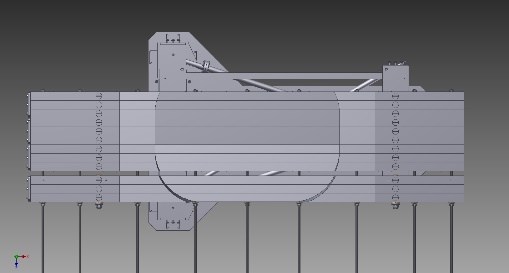 7
8
9
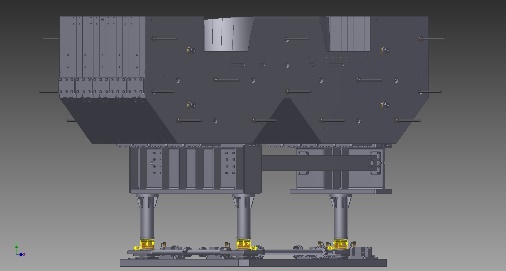 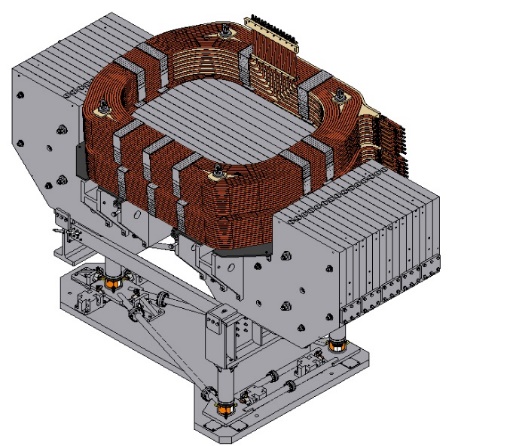 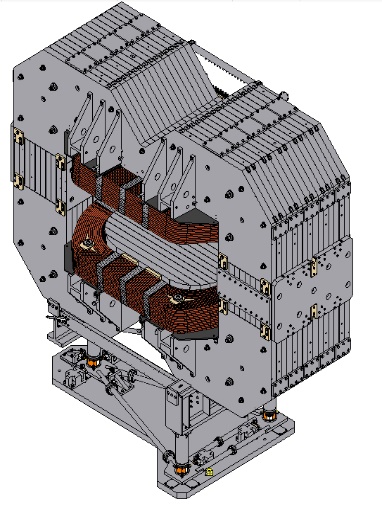 10
11
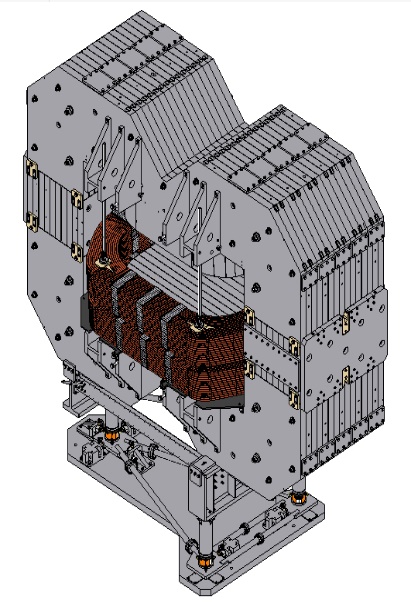 12
13
26-30 April 2021
6
Final report – Operation manual
Operation manual had been developed including:
Technical parameters
Alignment procedure and requirements. 
Operation conditions and operating data for dipole and power converter.
26-30 April 2021
7
Final report – Coil manufacturing procedure-1
The basic data for the coil are as follows:
The coil consists of seven sections, the number of windings per section is two.
Each winding is wound separately.
Impregnation of each section is performed separately.
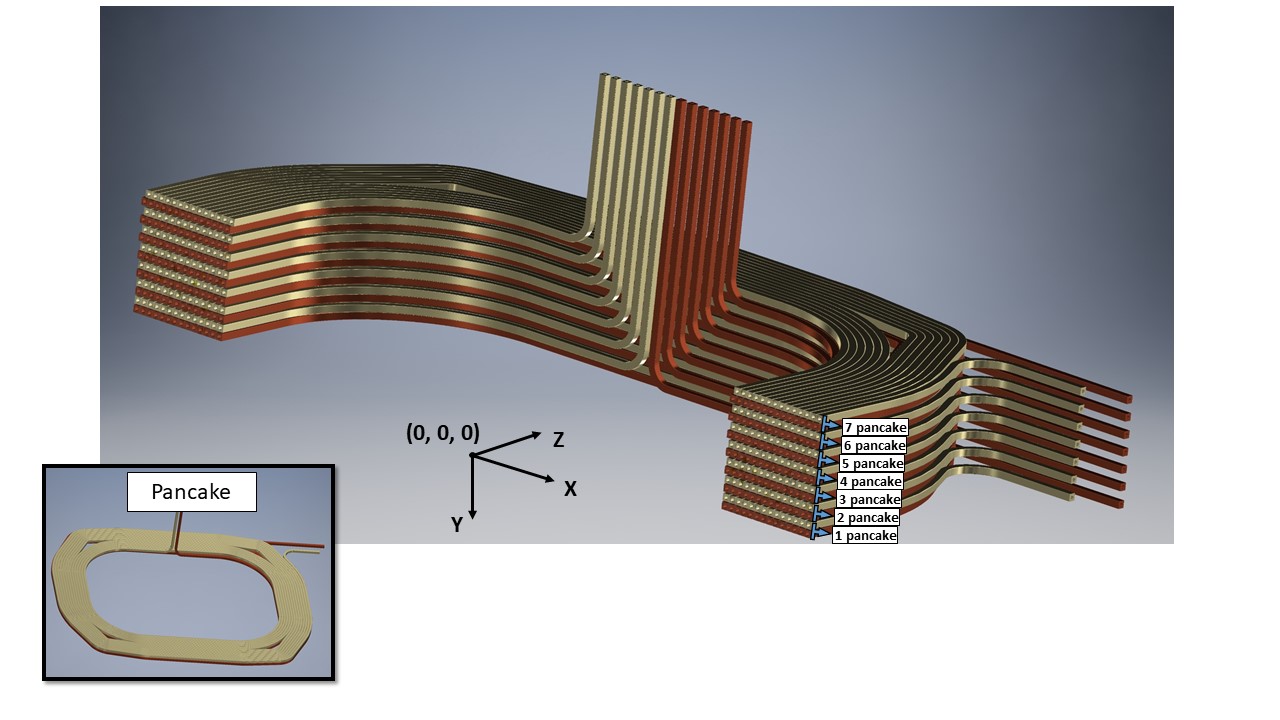 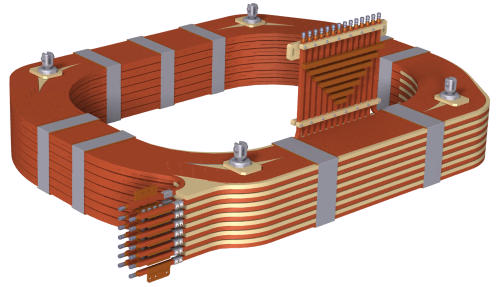 26-30 April 2021
8
Final report – Coil manufacturing procedure-2
Coil manufacturing technology consists of following steps:
26-30 April 2021
9
3D-FEM simulation of the dipole and its support structure-1
A 3D-FEM model of the whole set-up was used to identify regions of high stress concentrations and the reaction forces in the feet of the 3 support legs. A medium mesh size was chosen in order to get results in reasonable time.
Without horizontal (seismic) forces there are no regions with a stress level above 50% of the yield strength (which is 255 MPa for the chosen steel quality).
Conditions for simulations:
The steel is used as AISI 1020 107
Yield stress is 255 MPa.
Dipole weight is 240 t.
The mesh is used as curved element type.
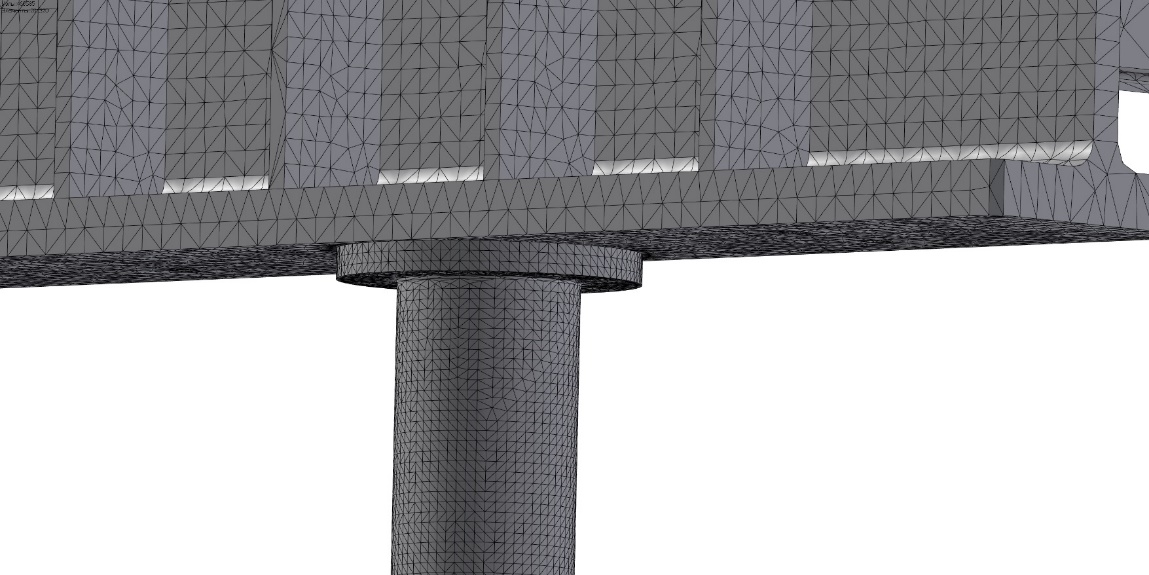 Mesh 25 mm
Mesh 10 mm
26-30 April 2021
10
3D-FEM simulation of the dipole and its support structure-2
There are two crucial seismic directions which exert a maximum load on either the north-western
leg and/or on the eastern leg.
F_1
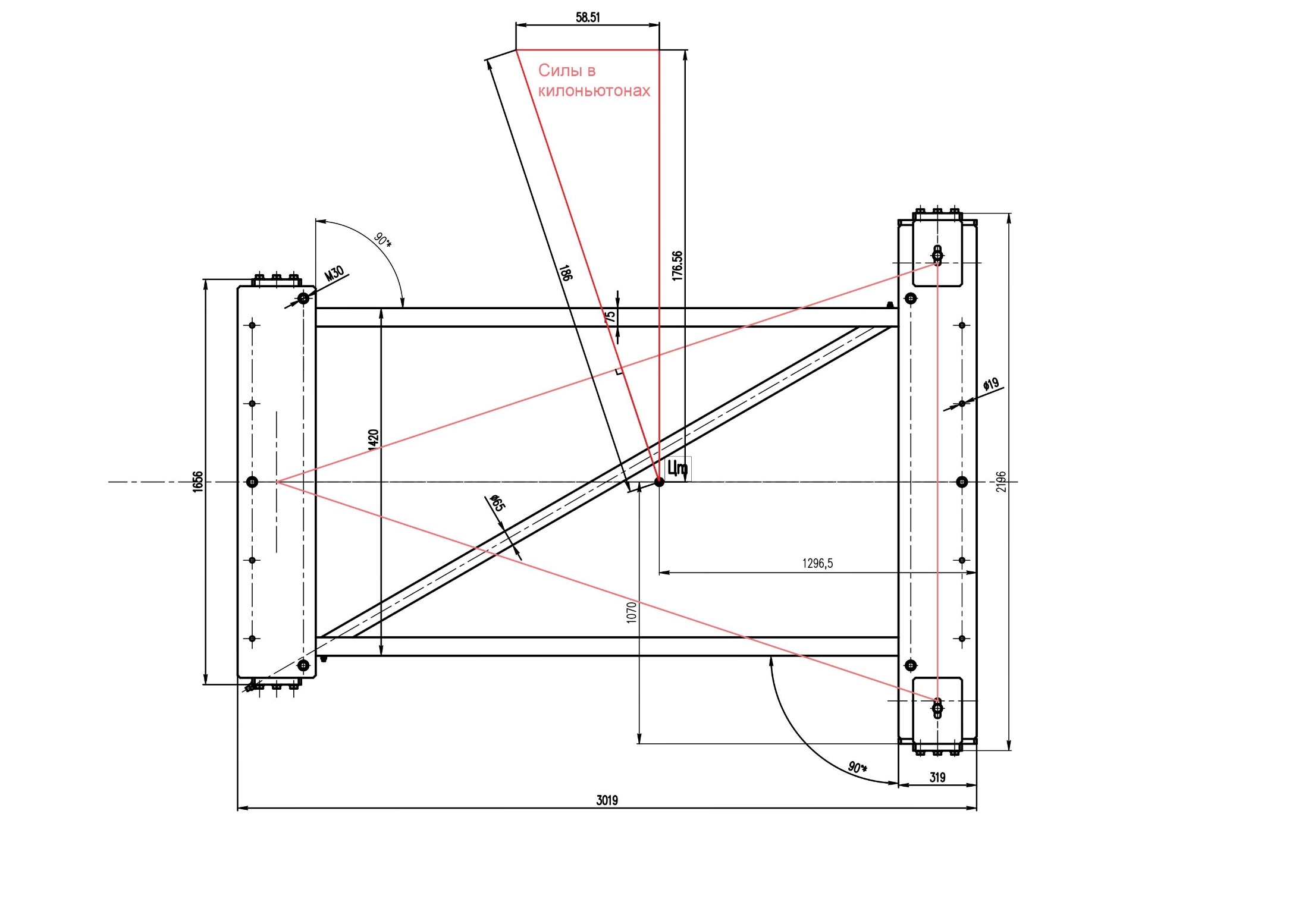 F_sum
F_2
Force 8% acting towards
 west-north feet.
Eastern leg
Direction
 west-north
Direction
eastern
West-north leg
3D-FEM simulation of the dipole and its support structure-3
Options by using V-shape and II-shape additional reinforcement girders were studied
to reduce stress due to seismic force. 
But still it was not enough to be below yield stress. The example is shown below.
Force of 8 % towards eastern leg. 
Stress simulation. II-shape.
Force of 8 % towards eastern leg. 
Stress simulation. V-shape.
Stress of Mises, MPa
Stress of Mises, MPa
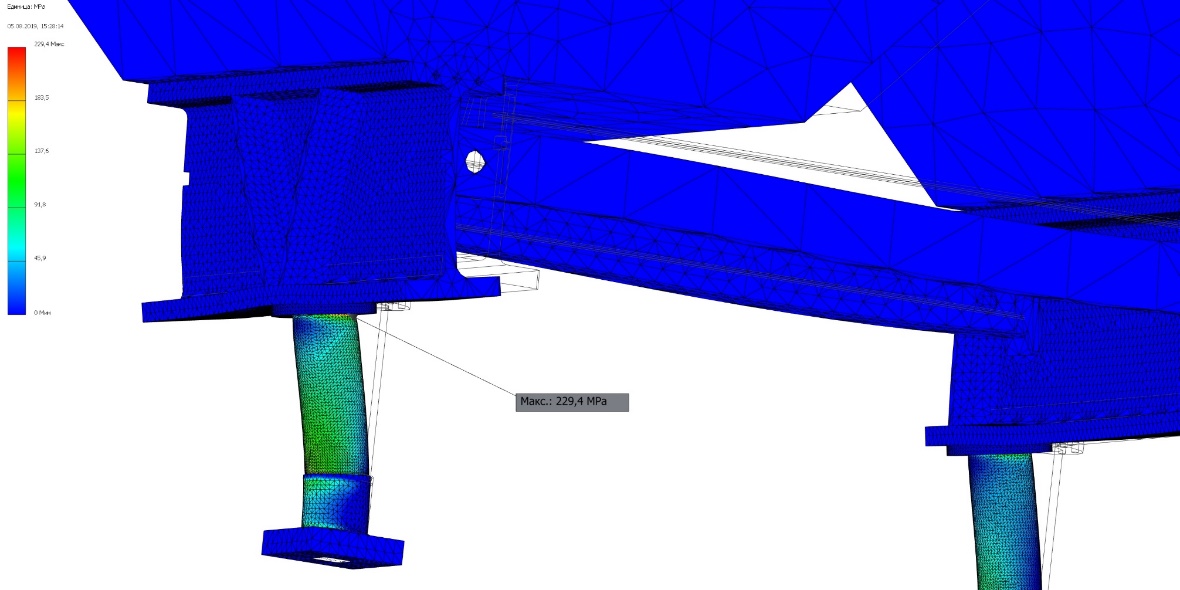 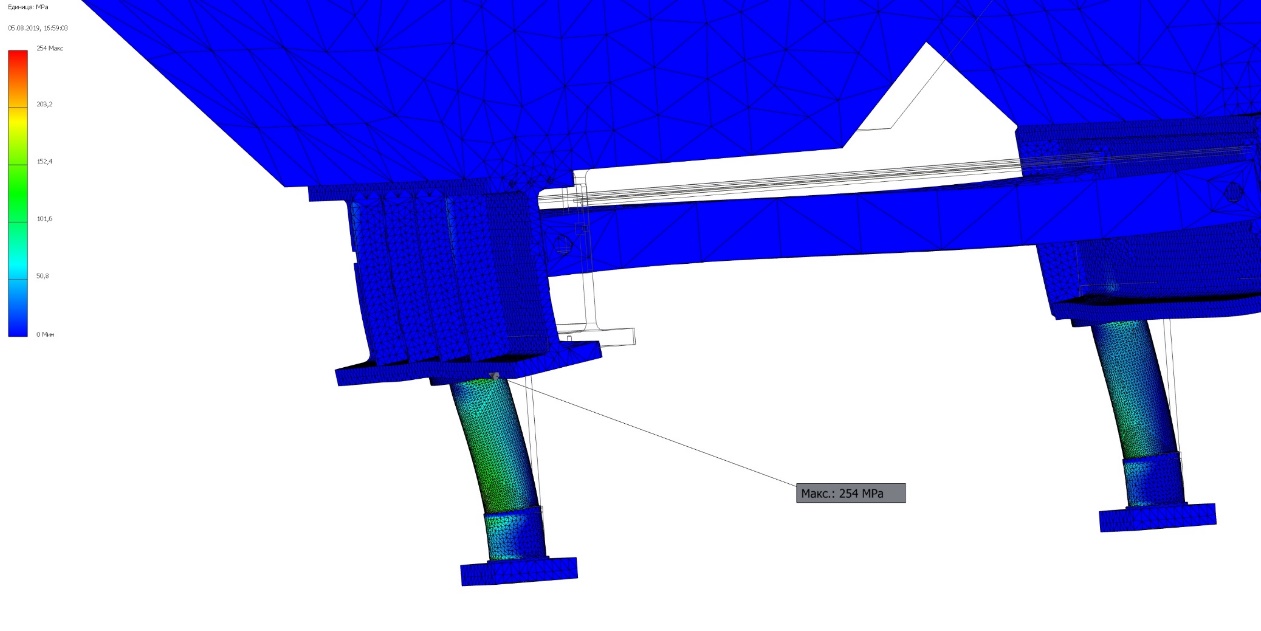 F = 186kN = 19t = 8% 237t
26-30 April 2021
12
3D-FEM simulation of the dipole and its support structure-4
To further reduce the stress and displacement: 
The leg wall thickness was increased from 20 to 30 mm.
Four and then six triangle girders have being installed under the flange of each of the 3 leg.
The design of the ground plate for a common alignment of the support legs was improved.
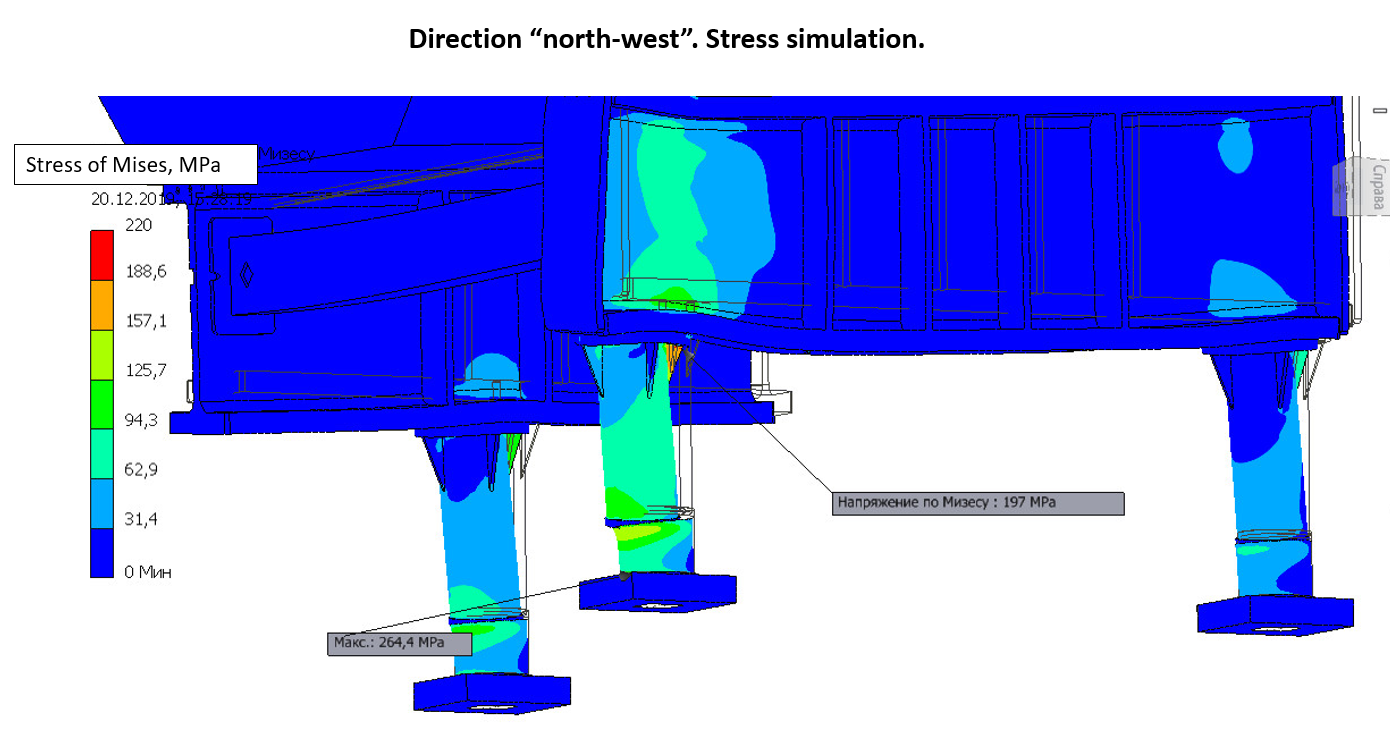 26-30 April 2021
13
3D-FEM simulation of the dipole and its support structure-5
There are two crucial seismic directions which exert a maximum load on either the north-western leg and or on the eastern leg, respectively. In the figure below the stresses for one of the crucial directions (load case “north-west”) is shown.
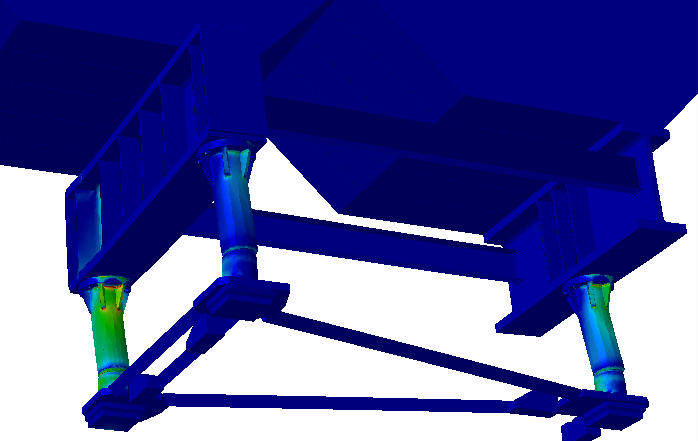 Von-Mises stress / [MPa]
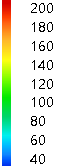 eastern leg
north-western leg
26-30 April 2021
14
3D-FEM simulation of the dipole and its support structure-6
With 3 legs, the dipole is statically determined concerning vertical forces. The legs are arranged in such a way that each leg carries one third of the total weight, as long as there are no horizontal forces present.
Concerning horizontal (seismic) forces, the system is statically overdetermined. All feet of the support legs are fixed. A horizontal force will not be evenly shared among the 3 supports.
The 3D model of the whole dipole gave the following reaction forces for the 2 crucial load cases (in percent of the total vertical force 240 tons and of the total horizontal force 19.2 tons, respectively).
With these values, an independent FEM analysis considering only one leg and the adjacent big support beam was performed, with a much finer FEM mesh than before.
26-30 April 2021
15
Stress analysis of a single support leg
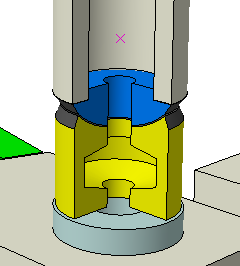 For a separate analysis of a support leg, besides the vertical force a horizontal force has to be applied to the spherical center (the jack might be neglected then).
This force exerts a considerable bending moment on the leg.
26-30 April 2021
16
FEM-Model for Simulating the Top Region of a Single Dipole Leg
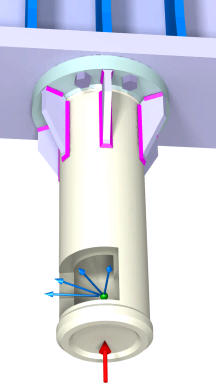 weld seams z = 7 mm (color magenta)
horizontal force 100kN, acting on virtual center of spherical bearing (green point).
4 load cases considered: horizontal force directions
0°, 30°, 60°, 90°.
vertical force 1152kN
26-30 April 2021
17
Load on any of the 6 braces for leg flange
The highest load on any brace will usually occur when the horizontal force is directed towards the brace in consideration (in the stress plot here the leg tube is hidden). In our case the brace pointed at will bear 9% (106_kN) of the total vertical leg load and 40% of the horizontal leg load (40_kN). The braces shown here will relieve the top of the tubular leg and the fillet weld between leg and flange on top of the leg sufficiently.
The critical limit in our case is mainly the shear stress in the weld seam between the leg and the braces. 
The average stress will be 71 MPa according estimation  as 106 kN/[250·7mm²].
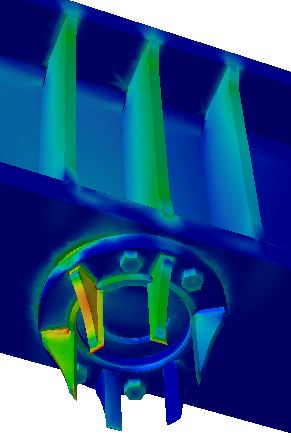 Von-Mises stress / [MPa]
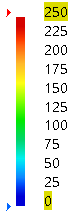 26-30 April 2021
18
Fuses used to fixate the aligned magnet-1
The feet of the support legs are resting on special greased PTFE bearings which are needed for the alignment. 
In case of a seismic event of medium magnitude (equivalent static acceleration 0.3 to 0.4 m/s², or 0.03 to 0.04 g, resp.), the friction in the PTFE bearings will be big enough to keep the magnet in place. A seismic event of bigger magnitude would cause the magnet to slide. To prevent this, at least up to an equivalent static acceleration of 0.8 m/s², specially tailored bolts (fuses) will be applied.
In the very unlikely case of an even bigger seismic event (> 0.08 g), these fuses have to yield reliably in order to avoid a horizontal overload of the support legs.
Three series of fuses have been tested to determine their yield behaviour. All were made of steel St10X with notch diameters of 5.6 mm to 9.8 mm (notch length 1.25 times notch diameter). In all 3 series it appeared that there was a clear cut yielding at about 800 MPa (± 2%).
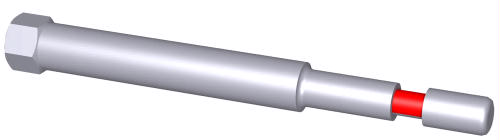 notch
26-30 April 2021
19
Fuses used to fixate the aligned magnet-2
Elongation vs. force for 8 mm notch fuse.
Elongation vs. force for
 5.6 mm notch fuse.
Elongation vs. force for
 9.8 mm notch fuse.
26-30 April 2021
20
Distribution of fuses used at the support feet
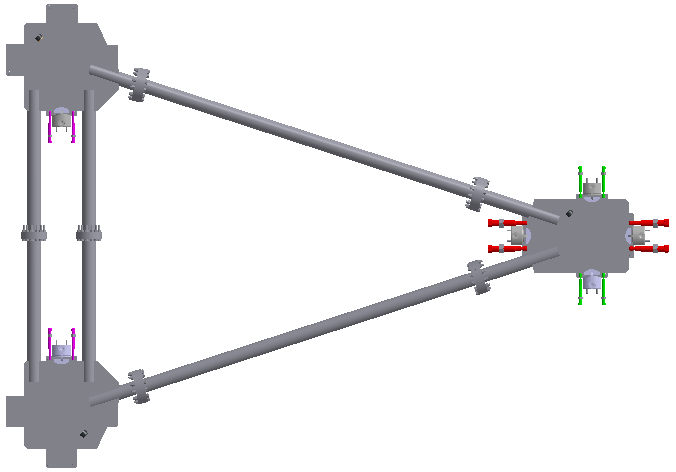 North-west
Pairs of fuses fixating the top plates of the alignment bearings
East
Three types of fuses are applied. Their nominal yield forces are:
Red fuses (for east and west direction) 48 kN each
Magenta fuses (north and south direction) 32 kN each
Green fuses (north and south direction) 16 kN each
South-west
The notch diameters of the fuses are 8.8 mm, 7.2 mm, and 5.0 mm, respectively.
The size difference between the magenta and the green fuses is due to their different distance to the projected center-of-gravity of the magnet.
26-30 April 2021
21
Magnetic measurement system for dipole-1
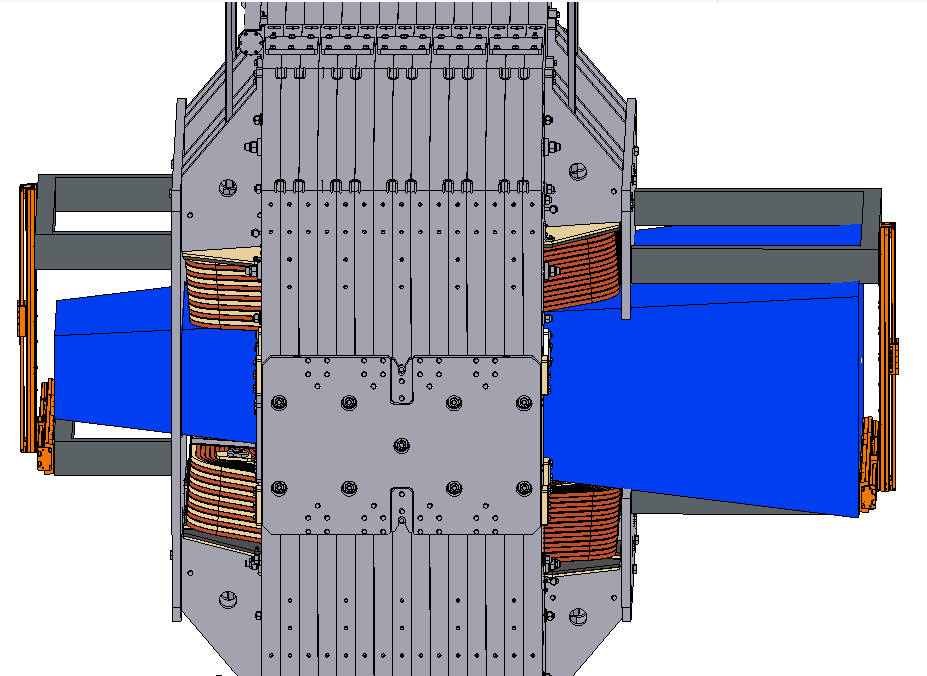 Boundary conditions:
using one 3D Hall sensor
covering all area inside magnet gap
accuracy 1 Gauss
measuring positions in X, Y, Z.
common control unit with Solenoid field mapping system
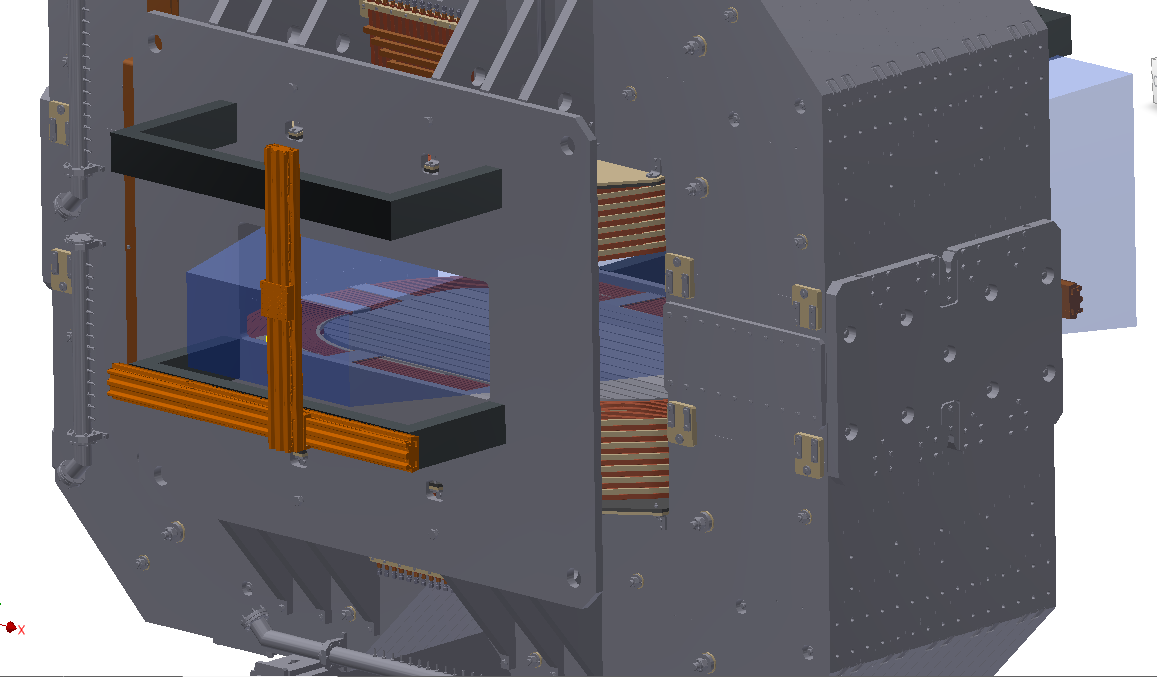 26-30 April 2021
22
Magnetic measurement system for dipole-2
XY moving system can only move inside the area marked by blue (restriction imposed by a hole in the upstream field clamp)
Location of 3D Hall Sensor and Laser Reflector
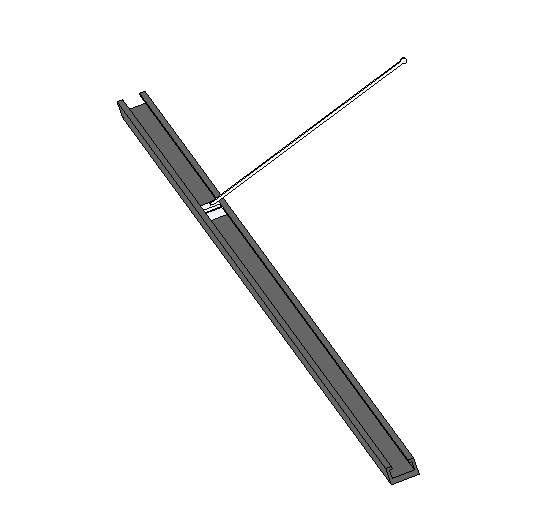 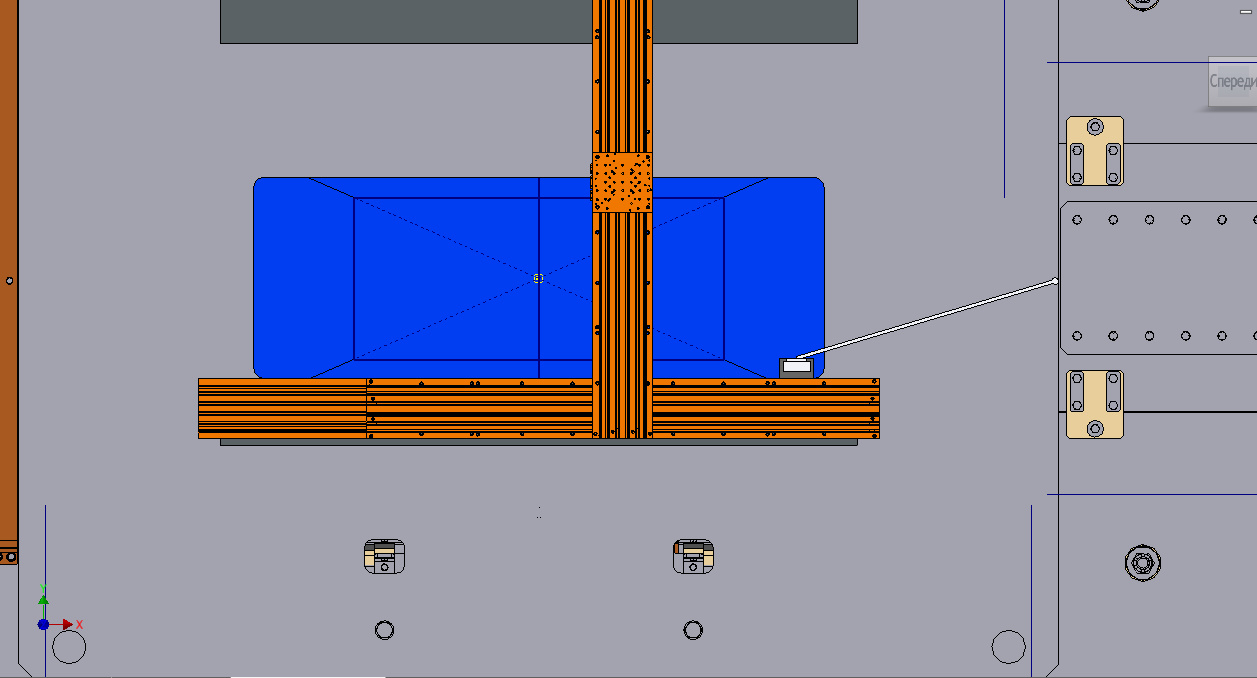 Carbon fiber plastic
Guideline and carriage
Using this shape of the carriage, it is possible to measure the field near the pole surface inside the magnet gap while the guide is placed in the area of possible movement. The elongation height of the carriage was chosen so that measurements could be started below the median plane.
26-30 April 2021
23
Magnetic measurement system for dipole-3
Guide line of carbon fiber plastic (weight 16 kg for 6 m)
Sag of guide line is 1.5 mm (inclination angle is 0.06 deg.) => at points with large Bz the error to By is about 4-5 G. 
Carriage with 3 tracker mirrors and one 3D Hall sensor (weight 2 kg) for measuring field, coordinates and angle.  
Selecting a reliable and inexpensive moving system
26-30 April 2021
24
Magnetic measurement system for dipole-4
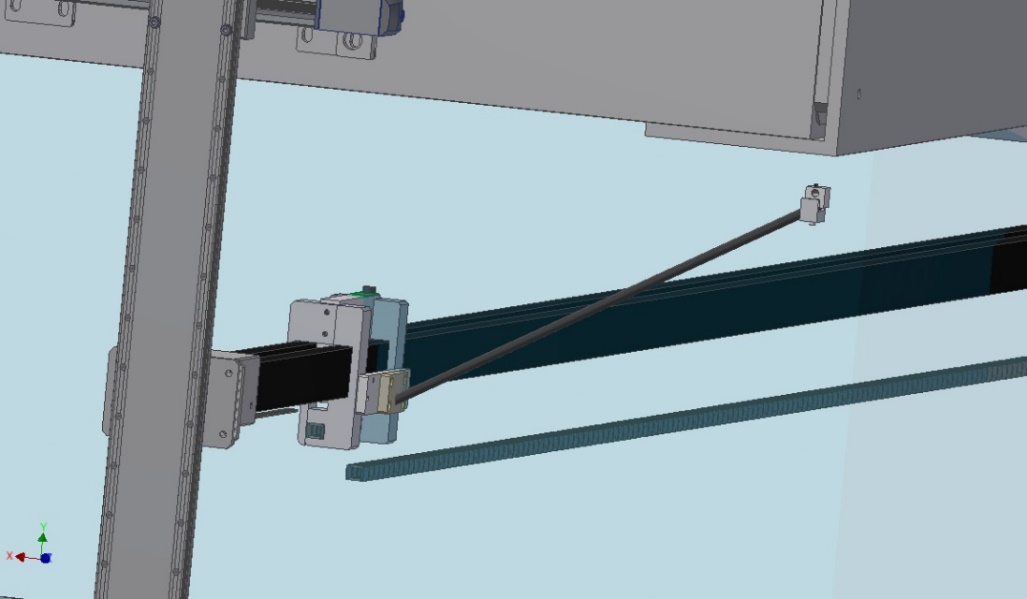 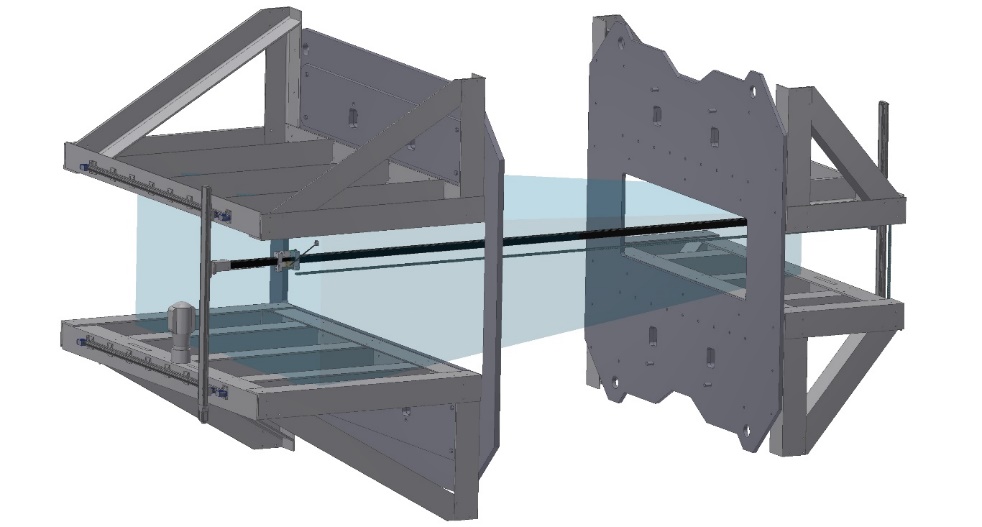 Magnetic mapping system. 
(dipole is represented by field clamps only)
Carriage and rod with measuring module
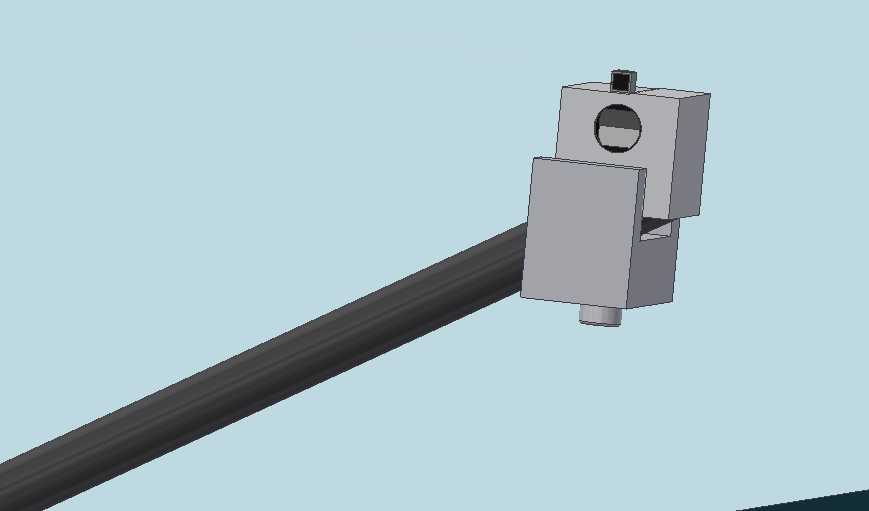 3D Hall sensor
Reflector for laser tracker
Measuring module (Hall sensor and reflector)
Possible variations in the position of the rod with the 3D Hall sensor relative to the carriage,
26-30 April 2021
25
Plans
2D drawings: correction by BINP and checking by GSI to be completed.
Magnetic mapping system design will be completed soon. 
Developing 3D code, based on Maxwell tensor method, for precise simulations of repelling forces acting on yoke parts.
Tensile strength of electric steel “21848” (carbon content < 0.02%) produced by Magnitogorsk Metallurgical Combinat is under measurement according to contract with specialized testing Laboratory.
Tendering for the yoke is under preparation as well as for steel “21848”.
26-30 April 2021
26